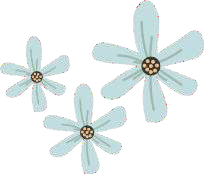 Hola
Noviembre
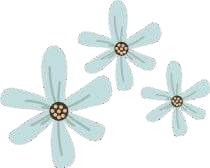 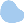 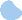 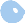 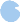 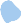 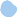 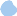 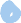 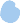 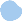 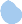 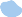 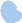 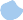 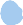 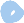 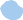